IL CORPORATE BRANDING NEL SETTORE RETAIL
KING, 1991

Ha sostenuto che i clienti esprimono sempre più spesso il loro giudizio sulla base della cultura aziendale nel suo complesso, in contrapposizione ai benefici funzionali evidenziati in varie strategie di comunicazione di marketing
Ciò rafforza il messaggio che LA COSTRUZIONE DEL BRAND non risieda esclusivamente nel marketing e nel brand manager.

Il branding è invece responsabilità dell’intera impresa e deve permeare tutti gli obiettivi e le attività aziendali.
ROPER e FILL, 2012

Identificano alcune potenziali limitazioni di questo approccio:

Il corporate branding implica che le ingenti somme spese per la creazione di brand di prodotto siano state uno spreco di tempo
Può danneggiare l’impatto e il contributo del brand locali
Può potenzialmente disturbare e alienare i clienti, se i brand amati e preferiti scompaiono dagli scaffali
IMPATTO DEI SOCIAL MEDIA SULLA MARCA DEL DISTRIBUTORE
DAVIS ET AL., 2014

Identificano cinque elementi fondamentali del «consumo» del brand in un contesto di social media:
SFIDE NEL BRANDING ONLINE
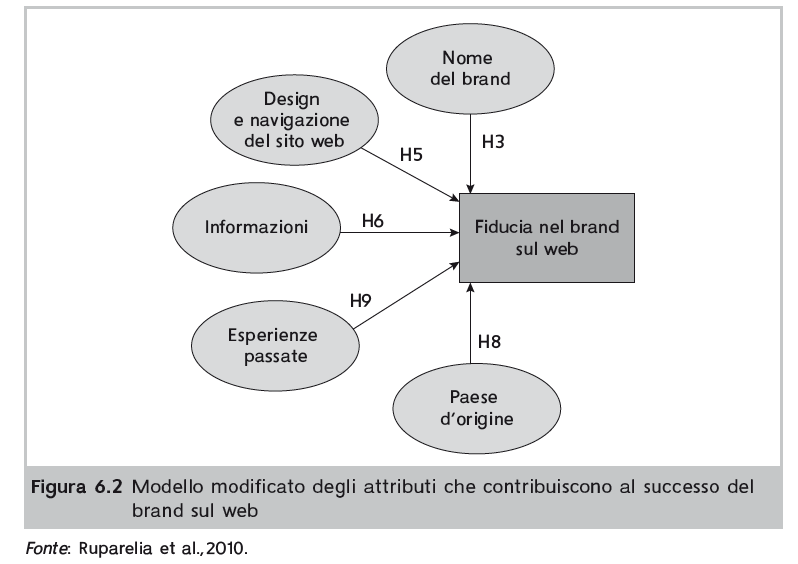 LA MARCA DEL DISTRIBUTORE
Con l’aumentare nel tempo della loro importanza nelle dinamiche di filiera, i RETAILER  hanno iniziato a sviluppare una gamma di etichette proprie
Il motivo principale che ha portato i retailer a introdurre marche proprie è legato innanzitutto alla volontà di fornire ai propri clienti un’alternativa più economica rispetto ai brand nazionali.
I prodotti a marca del distributore sono quelli che vengono commercializzati dal retailer in contrapposizione ai brand industriali.
Nel corso del tempo, i retailer hanno aumentato la qualità dei prodotti e ridotto il divario in questo settore con i brand nazionali e internazionali consolidati.
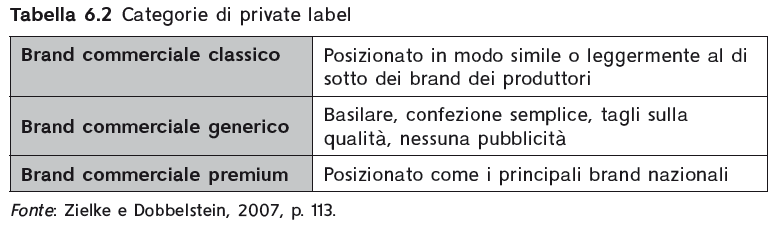 VANTAGGI E SFIDE DERIVANTI DALLO SVILUPPO DELLA MARCA DEL DISTRIBUTORE
Vantaggi per i produttori:

Sfruttamento più efficiente della capacità produttiva
Aumento del flusso di cassa
Semplificazione dei rapporti con i rivenditori più forti
Miglioramento dell’efficienza imparando dall’esperienza dei rivenditori
Sfide per i produttori:

Sviluppo di prodotti innovativi che allontanino gli acquirenti della marca del distributore
Riduzione dei costi nei processi di produzione per colmare il divario di prezzo con la marca del distributore
Protezione e capacità della brand equity al fine di sviluppare ulteriormente la fedeltà degli acquirenti
Vantaggi per i retailer

Miglioramento ulteriore dell’immagine del punto vendita e sviluppo della fiducia nel mercato target
Aumento della fedeltà al brand
Aumento del traffico nei punti vendita
Necessità di un budget di marketing inferiore per promuovere la marca del distributore
Benefici per gli acquirenti

Il rappresentare un’alternativa chiara e distintiva rispetto a brand industriali
Riduzione della diffidenza iniziale verso la marca del distributore, grazie al miglioramento effettivo della qualità e del packaging
FIDELIZZAZIONE
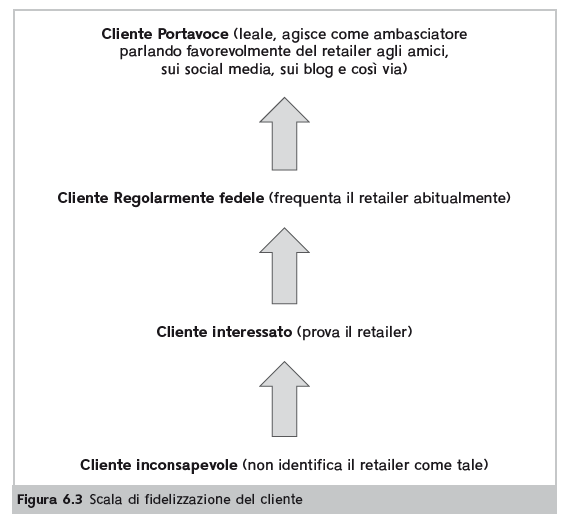 Programmi di CRM

CUSTOMER RELATIONSHIP MANAGEMENT
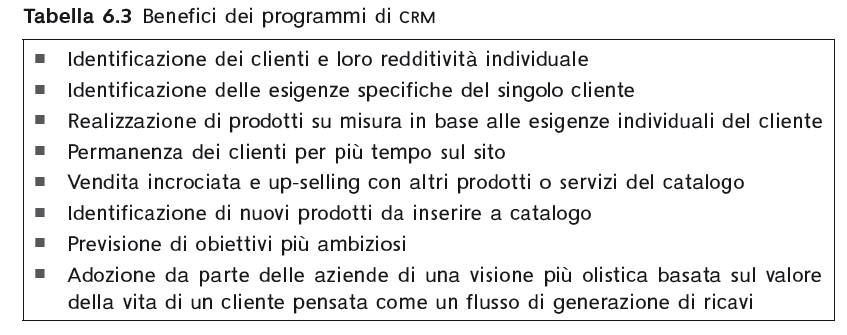 PROGRAMMI DI FIDELIZZAZIONE
WAARDEN-MEYER, 2008, 
definisce un programma di fidelizzazione come:

«Un sistema integrato di azioni di marketing che mira a fidelizzare i clienti, sviluppando con loro relazioni personalizzate»